Bytro Values
How we work and how we live
Our approach
Workshop 2020

Brainstorm & Vote
Taskforce

Evaluate & substantiate
Feedback

Rewrite & complete
Educating

Present & share
Live our values

Incorporate values in daily work
Workshop 2020

Brainstorm & Vote
Taskforce

Evaluate & substantiate
Feedback

Rewrite & complete
Educating

Present & share
Live our values

Incorporate values in daily work
★  WE ARE PASSIONATE
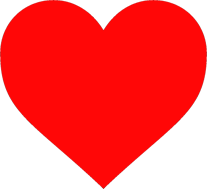 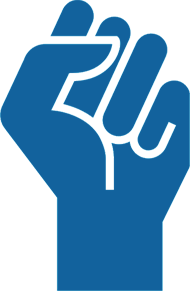 ★  WE ARE AUTONOMOUS
★  WE ARE HONEST
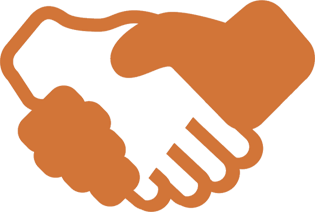 ★  WE ARE SUSTAINABLE
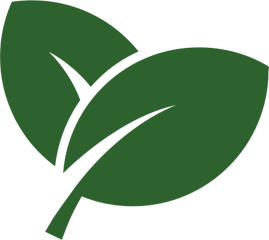 ★  WE ARE INCLUSIVE
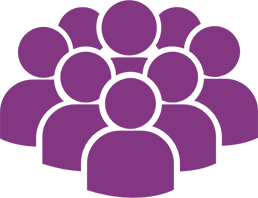 ★  WE ARE OPEN-MINDED
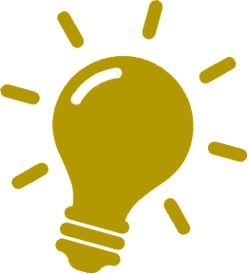 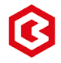 >  WE ARE BYTRO
[Speaker Notes: ★  WE ARE PASSIONATE
★  WE ARE AUTONOMOUS
★  WE ARE HONEST
★  WE ARE SUSTAINABLE
★  WE ARE INCLUSIVE
★  WE ARE OPEN-MINDED
      >  WE ARE BYTRO]
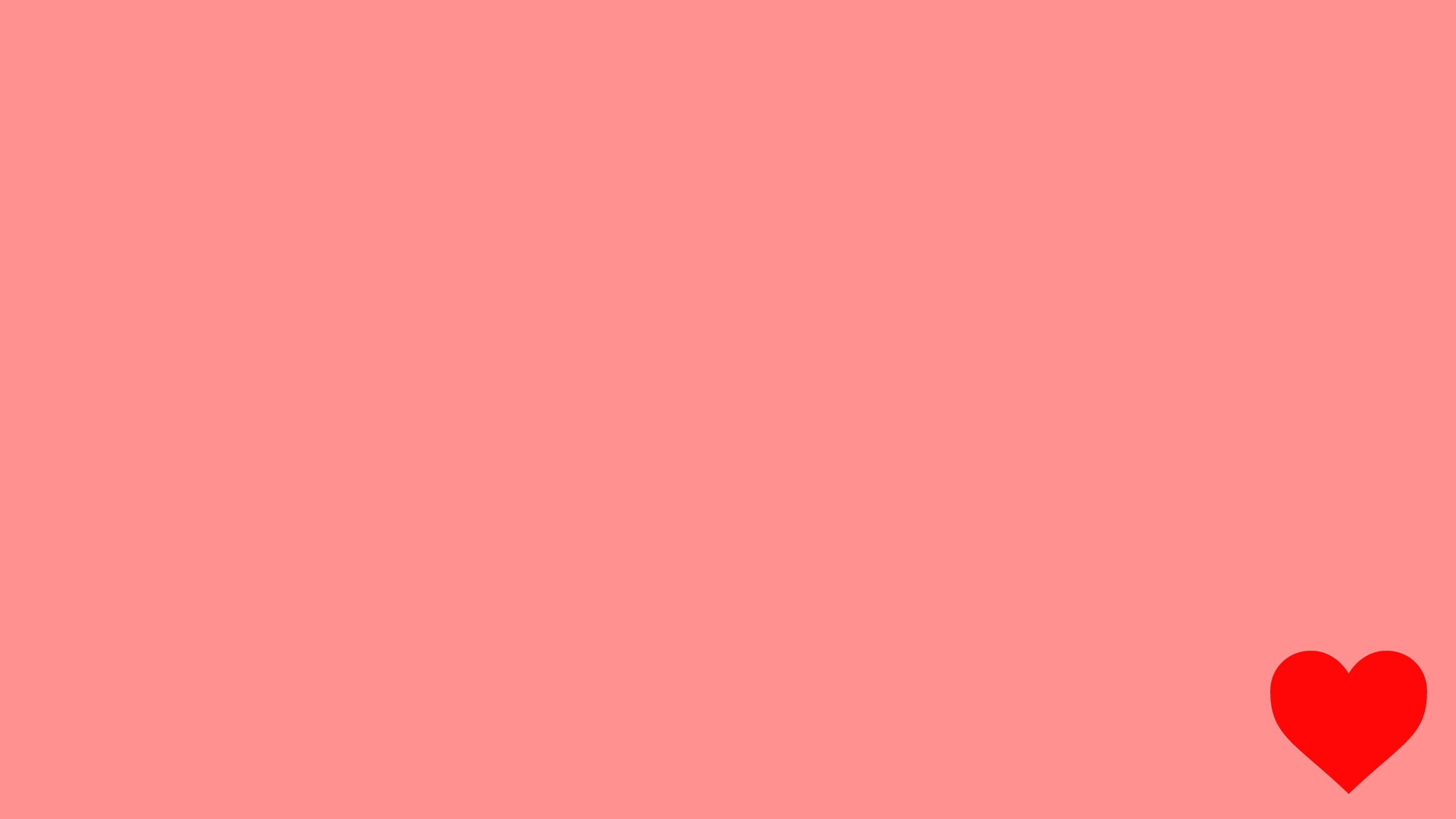 We are passionate
We are passionate
We enjoy our work and have fun while at it
We fight for our beliefs and for constant improvement
We aim for the best performance in our work
We enjoy our work and have fun while at it
We fight for our beliefs and for constant improvement
We aim for the best performance in our work
We are proud of our products and actively play and share them
We are dedicated to our vision
We are here to create remarkable experiences
We are proud of our products and actively play and share them
We are dedicated to our vision
We are here to create remarkable experiences
[Speaker Notes: We enjoy our work and have fun while at it
We are proud of our products and actively play and share them
We fight for our beliefs and for constant improvement
We are dedicated to our vision
We aim for the best performance in our work
We are here to create remarkable experiences]
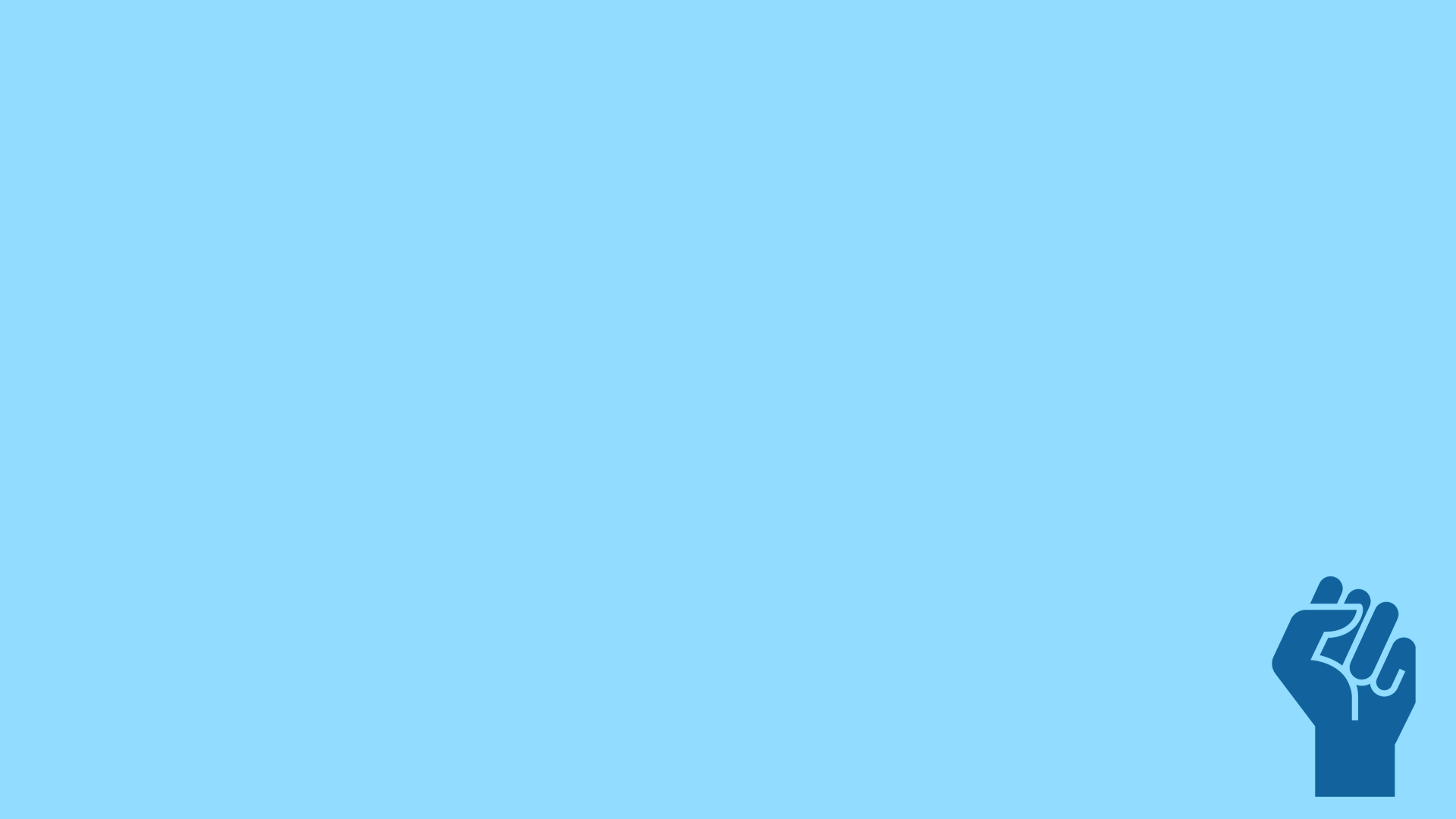 We are autonomous
We are autonomous
We have ownership in our projects and are trusted to work on them autonomously
We make decisions in our fields of expertise
We are constantly learning and growing our expertise
We have ownership in our projects and don’t get micromanaged
We make decisions in our fields of expertise
We are constantly learning and growing our expertise
We trust experience and data likewise but strive for innovative ideas
We are autonomous as a company and shape its future ourselves
We embrace accountability and demand commitment
We are agile and adjust fast to altering circumstances
We trust experience and data likewise but strive for innovative ideas
We are autonomous as a company and shape its future ourselves
We embrace accountability and demand commitment
We are agile and adjust fast to altering circumstances
[Speaker Notes: We have ownership in our projects and don’t get micromanaged
We make decisions in our fields of expertise
We are constantly learning and growing our expertise 
We trust experience and data likewise but strive for innovative ideas
We are autonomous as a company and shape its future ourselves
We embrace accountability and demand commitment
We are agile and adjust fast to altering circumstances]
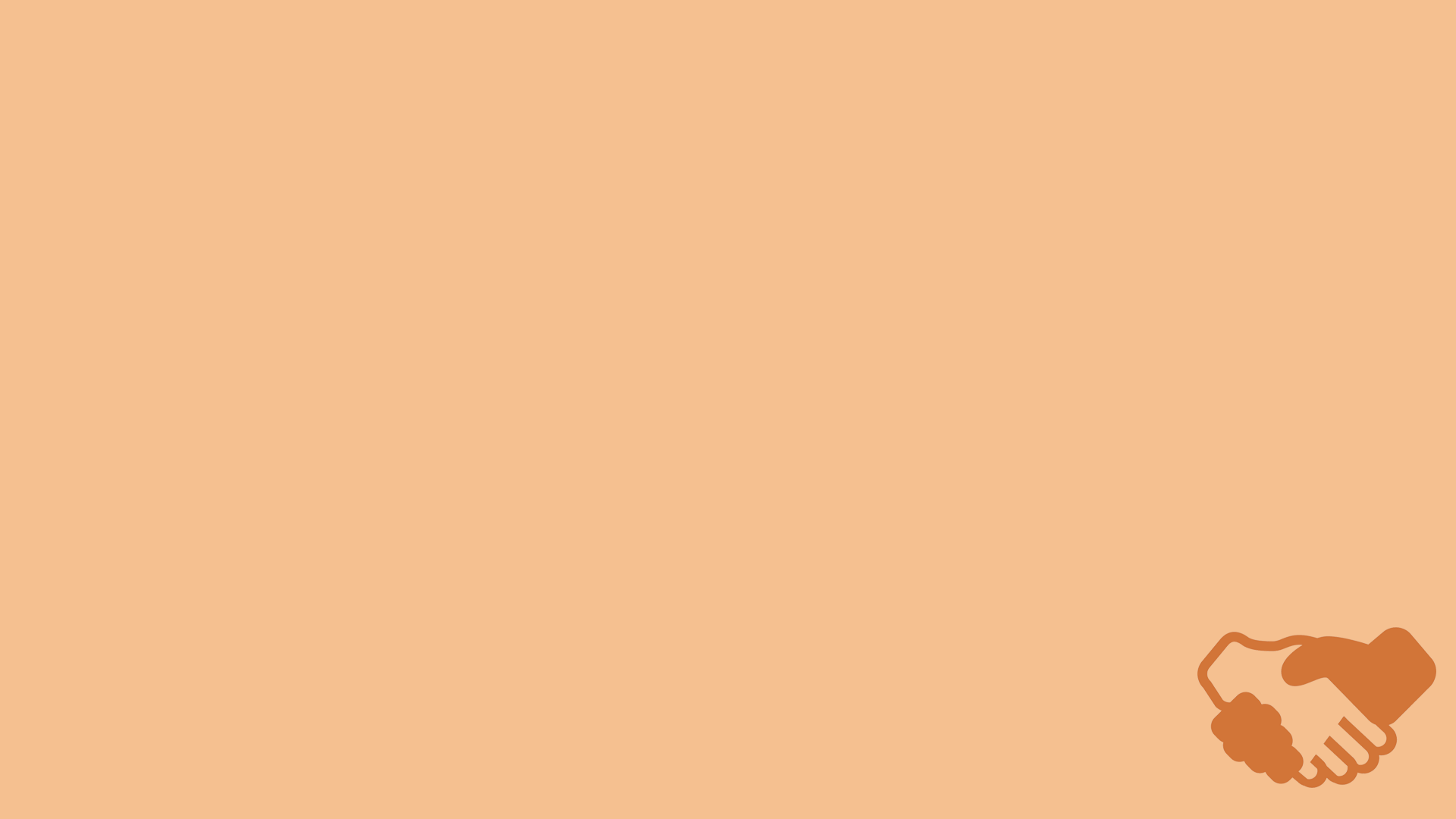 We embrace accountability, for good and bad decisions!
We are honest
We are honest
We are honest to colleagues and players
We are happy to praise our colleagues
We criticize constructively and acknowledge mistakes
We openly discuss pain-points
We are honest to colleagues and players
We are happy to praise our colleagues
We criticize constructively and acknowledge mistakes
We openly discuss pain-points
We are all about building trust-based relationships
We have transparent guiding principles
We build our success on treating people fairly and respectfully
We are all about building trust-based relationships
We have transparent guiding principles
We don’t cheat people for our success
[Speaker Notes: We are honest to colleagues and players
We are happy to praise our colleagues
We criticize constructively and acknowledge mistakes 
We openly discuss pain-points
We are all about building trust-based relationships 
We have transparent guiding principles
We don’t cheat people for our success]
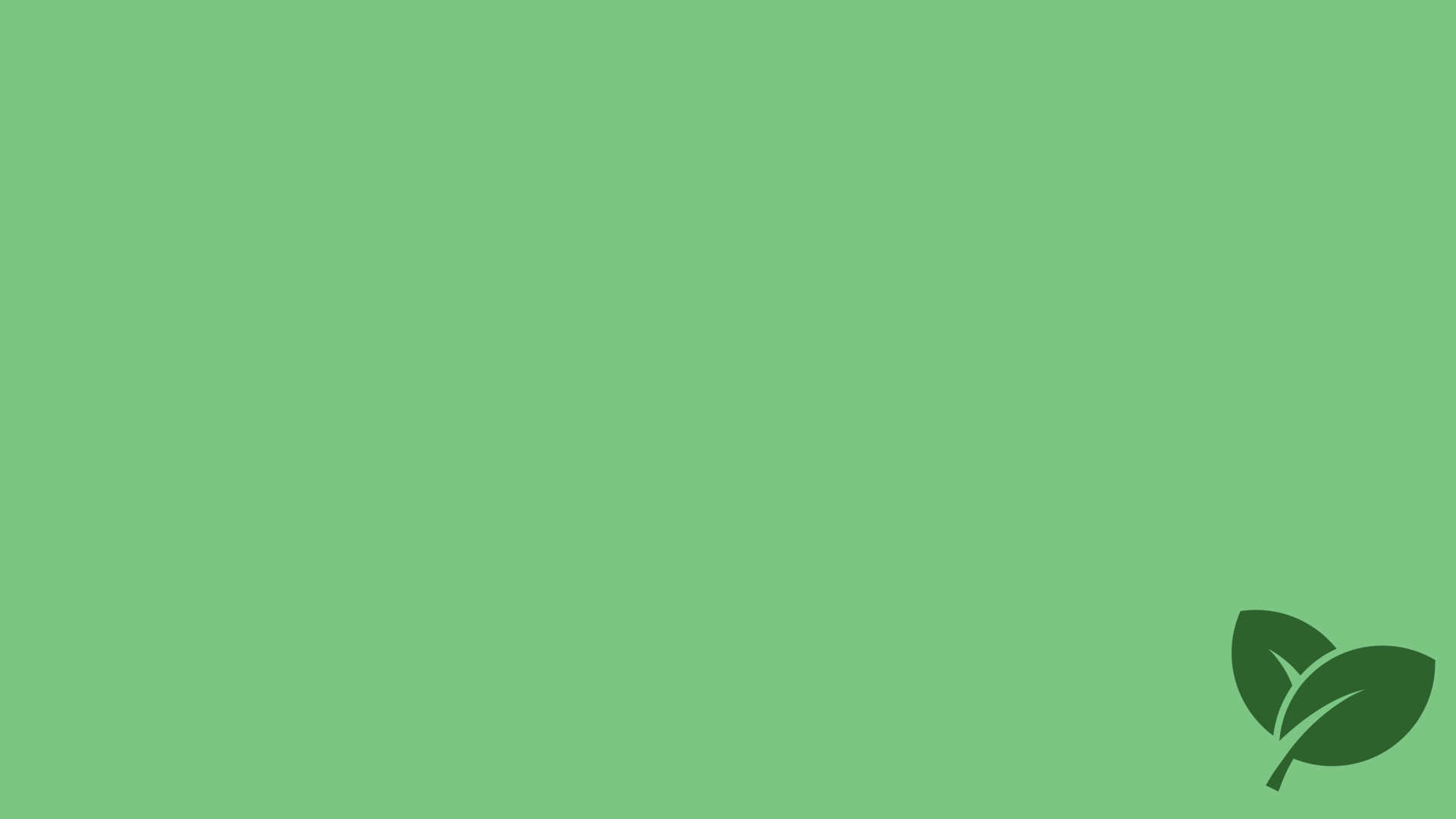 We are sustainable
We are sustainable
We work environment -friendly and save natural resources and energy
We work at a sustainable pace and avoid crunch times
We follow sustainable business strategies and practices
We aim for long living and high quality products
We work environment-friendly to have our share in shaping the future
We aim for long living and high quality products
We do not waste resources or energy
We follow sustainable business strategies and practices
We establish workflows and systems which are modular and future-proof
We weight costs and benefits of our projects and prioritise accordingly
We acknowledge that without commercial success there will be no success
We are a company that has the needs and wishes of its employees in mind
We establish workflows and systems which are modular and future-proof
We weight costs and benefits of our projects and prioritise accordingly
We acknowledge that without commercial success there will be no success
We are a company that has the needs and wishes of its employees in mind
[Speaker Notes: We work environment-friendly to have our share in shaping the future
We do not waste resources or energy
We follow sustainable business strategies and practices
We aim for long living and high quality products
We establish workflows and systems which are modular and future-proof
We weight costs and benefits of our projects and prioritise accordingly
We acknowledge that without commercial success there will be no success
We are a company that has the needs and wishes of its employees in mind]
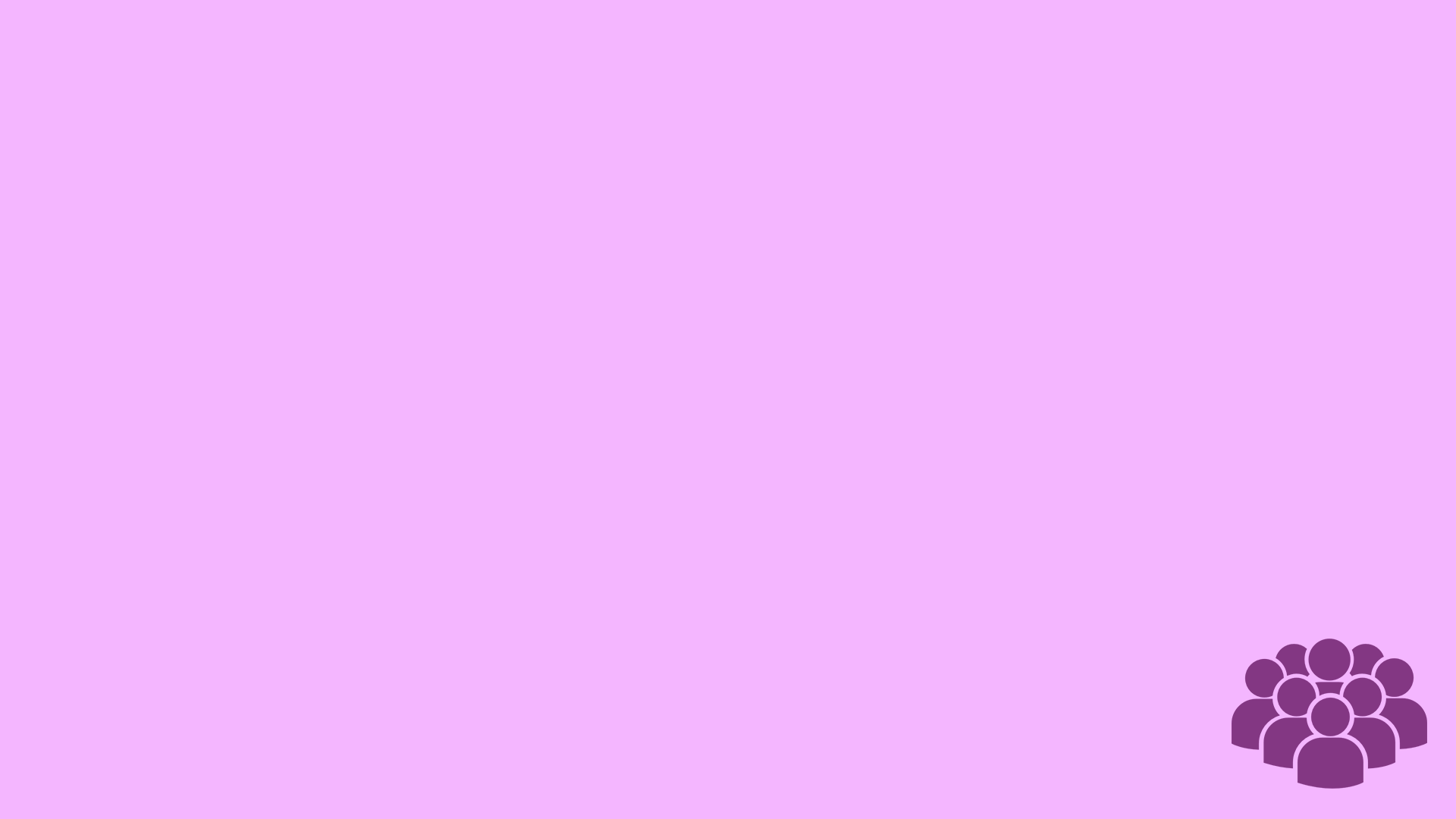 We are inclusive
We are inclusive
We avoid discriminating or alienating anyone
We believe in human rights and basic decency
We value diversity in our company and in our player base
We do not discriminate or alienate anyone
We believe in human rights and basic decency
We value diversity in our company and in our player base
We work together as a team and share the same vision
We are respectful and caring to each other
We include our community in our decision making process
We work together as a team and share the same vision
We are respectful and caring to each other
We include our community in our decision making process
[Speaker Notes: We do not discriminate or alienate anyone
We believe in human rights and basic decency
We value diversity in our company and in our player base
We work together as a team and share the same vision
We are respectful and caring to each other
We include our community in our decision making process]
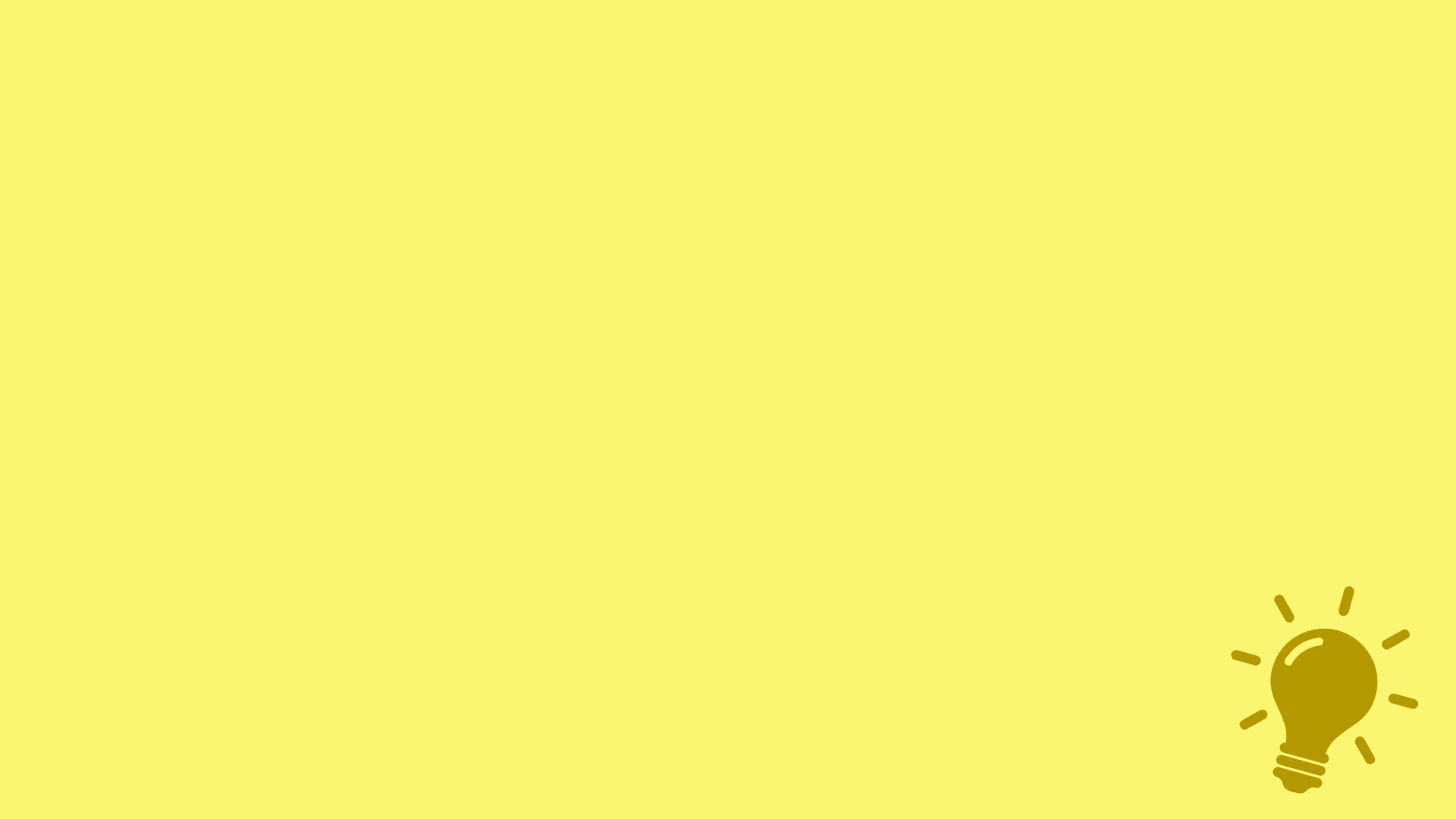 We are open-minded
We are open-minded
We challenge the status-quo and push boundaries
We take ideas and questions seriously, no matter from where they come
We are innovative and at the forefront of progress
We challenge the status-quo and push boundaries
We take ideas and questions seriously, no matter from where they come
We are innovative and at the forefront of progress
We are open to failing and learning from mistakes
We love our curiosity which sparks an endless appetite for learning
We realize that we can always be better
We are open to failing and learning from mistakes
We love our curiosity which sparks an endless appetite for learning
We realize that we can always be better
[Speaker Notes: We challenge the status-quo and push boundaries
We take ideas and questions seriously, no matter from where they come
We are innovative and at the forefront of progress
We are open to failing and learning from mistakes
We love our curiosity which sparks an endless appetite for learning
We realize that we can always be better]
★ We are Bytro ★
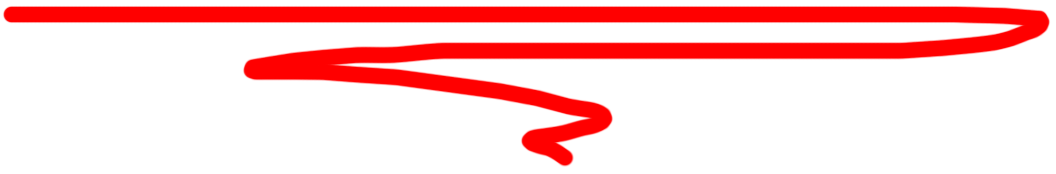 [Speaker Notes: We are proud to be Bytronians
We love what we do
We are a team of equals
We shape Bytro’s success
We don’t take ourselves too seriously
We love games
We support each other]
NEXT STEPS
Every team runs an internal audit:
which values are already fully represented within the team?
which values are still lacking within their team culture?
We will craft a team audit template, so every team lead can run it easily
The results will show which areas need to be tackled to live up to our values
Teams can re-run that audit every 1 or 2 quarters to see improvements

→ Join #bytro-values in Slack for to discuss Feedback & Implementation